Lahden JudoseuraU13/15 Junnut2019
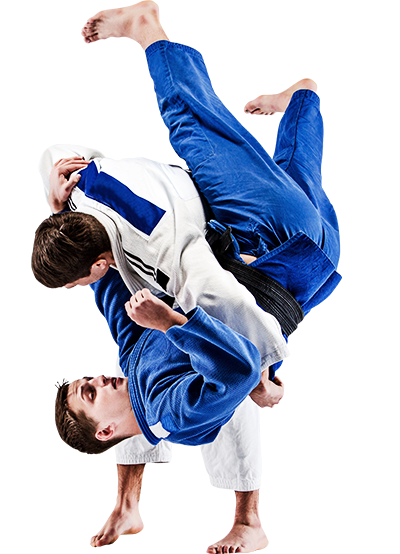 Ohjelma kevät 2019:

28.- 30.12.2018 U13/15 Winter Camp		Pajulahti
5.1.	Willimies-leiri			Lappeenranta
19.1.	Salikisat			Lahti
26.1.	Samurai Cup 1 (U15)		Tampere
2.2.	Opetusharjoitus, Suomen Valmentajat	Pajulahti
9.2.	Tallinna Judo Cup		Tallinna
23.2.	Tehostamispäivä		Pajulahti
15. -17.3.	Itä Judo leiri			Kerimäki
23.- 24.3.	Jigotai Spring Camp		Jyväskylä
20.4.	Tehostamispäivä		Tampere
27.- 28.4.	HML shiai + leiri		Hämeenlinna
4.5.	E-S aluemestaruus, avoimet		Porvoo
  .5	Tehostamispäivä		Nummela
26.5.	Joukkue Wekara		Vantaa
	
Harjoitusajat:
Ti 	17.45-19.30 	Judo (Randori)		Pajulahti
Ke (Vaihtoehdot)	20.0 -21.00	Telinevoimistelu		Mustankallio
	17.00-18.45	Judo + fysiikka		Kamppis
	18.30-20.00	Judo		Orimattila
Pe	17.30-19.00	Judo (Tekniikka + randori)	Kamppis
Su	10.00-12.00	Fysiikka + judo		Kamppis

Tavoitteena osallistua keskittyneesti viikoittain U13 kolmeen harjoitukseen ja U15 kaikkiin.
Lisäksi omatoimista liikuntaa vähintään 5 h viikossa ; pallopelit, hiihto, luistelu, uinti, jne. Tai joku muu laji judon lisäksi ohjattuna, mutta silti omatoimista liikuntaa vähintään 2 h viikossa.

Terveisin opet Manne, Ari, Karri, Satu